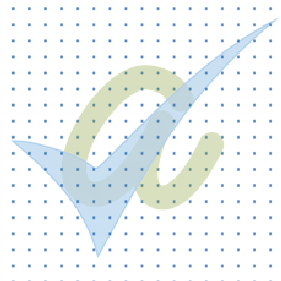 Challenges & Opportunities SMEs
Mani Padmanabhan
ACA, CMA, CFE, IOD (FELLOW)
Fractional CFO / Board Advisor / Educator www.linkedin.com/in/manip0109 Pm.leadfinance@gmail.com
Opportunities for Indian SMEs
Huge Market Potential
Domestic consumption-driven growth
Government’s focus on Make-in-India & MSME incentives

Niche Segments & Agility
Ability to operate in specialized, underserved markets
Faster pivoting and decision-making compared to large enterprises

Digital & Tech Enablement
Cost-effective tools for scaling up
E-commerce, SaaS, logistics & fintech aiding expansion
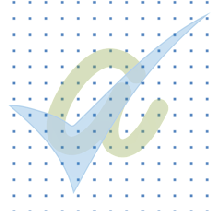 Challenges Faced by Indian SMEs
Limited Access to Finance
Banks demand collateral; unsecured loans difficult
Growth capital largely inaccessible

Lack of Professional Bandwidth
Founders multitask; limited strategic/financial expertise

Tax-Oriented Financials, not Valuation-Ready
Undisclosed profits to minimize tax
Inadequate transparency for investors
Poor alignment with market/PE expectations
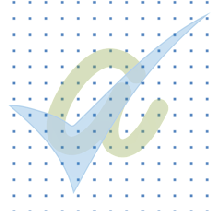 Common Ways to Raise Capital – With Limitations
Method: VC/PE Funding
Advantages: Large capital, expertise
Challenges: High dilution, control loss, investor pressure

Method: Friends & Family
Advantages: Trust, flexible terms
Challenges: Limited capital, informal structure

Method: Bank Finance
Advantages: Structured lending
Challenges: Difficult for growth capital, requires collateral
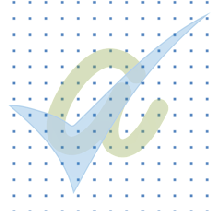 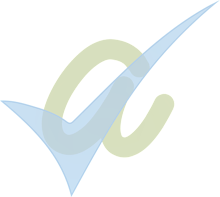 SME Listing – The Most Viable Option
What is SME Listing?
Listing on SME platforms of BSE/NSE under relaxed norms

Why It Works for SMEs:
Access to Capital: Enables equity financing without heavy debt
Valuation Discovery: Transparent price based on market demand
Credibility Boost: Increased visibility & governance standards
Exit Route: Promoters & early investors get liquidity
Tax Advantages: Gains from listed shares are tax-efficient
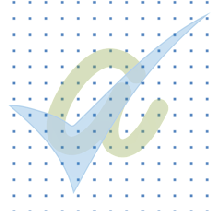 Call to Action
For SMEs:
Start preparing “valuation-friendly” financials
Build a strong professional advisory team
Embrace transparency & governance
	The financial statements included in the IPO Draft Prospectus (DRHP) or Prospectus must be audited by a Chartered Accountant (CA) firm that is peer-reviewed

For Advisors/Investors:
Identify high-potential SMEs
Hand-hold them towards listing readiness
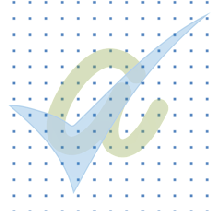 Key Benefits of SME Listing
Lower Compliance Norms (vs Mainboard listing)

Minimal IPO Size Requirements (~₹1-25 crore)

Investor Confidence improves due to regulatory oversight

Brand Visibility & Talent Attraction

Growth Enablement with retained promoter control
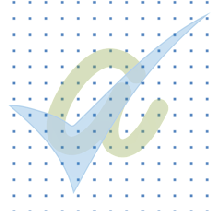 SME IPO requirements
The valuation is driven by PAT is very important. OF course this depends on sectors
Promoter dilution in the range of 25-30% including market making . Of the total issue size, promoters can sell upto 20% as Offer for Sale (OFS).
Offer for sale (secondary) can be upto a maximum of 50% although better to keep it
around 25% for triggering business growth
Minimum raise INR 1cr !!! Fund raises are much higher in reality
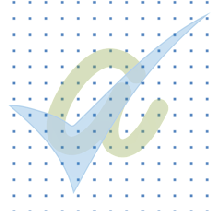 SME IPO over the last 5 years
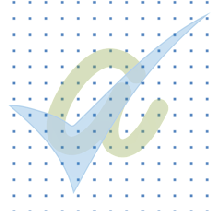 SME IPO requirements
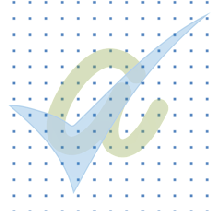